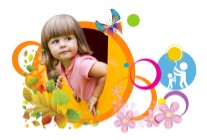 Муниципальное автономное дошкольное образовательное учреждение 
«Детский сад №16 
оздоровительной направленности»
Краткая презентация программы 

Адаптированная основная  образовательная   программа
  дошкольного образования  для детей с тяжёлыми нарушениями речи 




 Срок освоения 3 года
Полное название: Адаптированная основная  образовательная   программа дошкольного образования  для детей с тяжёлыми нарушениями речи (далее – Программа) является основой построения системы работы в группах компенсирующей направленности для детей с тяжелыми нарушениями речи (общим недоразвитием речи).
Программа предусматривает полную интеграцию действий всех специалистов МАДОУ «Детский сад №16» и родителей (законный представителей) воспитанников. 
Комплексность педагогического воздействия направлена на выравнивание речевого и психофизического развития детей и обеспечение их всестороннего гармоничного развития. 
Дата утверждения: приказ от 14.12.2021г. №212-А
Аккредитация: не требуется
Программа реализуется на государственном языке Российской Федерации – русском. 
Уровень образования: дошкольный
Нормативный срок обучения: с 4-х лет до окончания образовательных отношений 
Программа реализуется очно, в процессе разнообразных видах деятельности: игровой, познавательно-исследовательской, коммуникативной, двигательной, трудовой, изобразительной, предметной, музыкальной, восприятия художественной литературы и фольклора, конструирования и самообслуживания.
Формы получения образования и формы обучения по Адаптированной основной образовательной программе дошкольного образования для детей с тяжелыми нарушениями речи МАДОУ «Детский сад №16» определяются федеральным государственным образовательным стандартом дошкольного образования (ФГОС ДО).

Возрастная категория детей с ОВЗ, на которых рассчитана Программа: Учреждение обеспечивает получение дошкольного образования в группах компенсирующей направленности воспитанниками в возрасте от 4-х лет до прекращения образовательных отношений. 

Обучение в МАДОУ «Детский сад №16» осуществляется в очной форме, с учетом потребностей, возможностей личности ребенка, пять дней в неделю в режиме полного дня с 12-часовым пребыванием детей (с 7.00. до 17.30, с 17.30 до 19.00 работает дежурная группа).
Адаптированная основная образовательная программа дошкольного образования 
МАДОУ «Детский сад №16» составлена с учетом: 
Устав Учреждения
Лицензия Учреждения на осуществление образовательной деятельности 
Федеральный закон от 29.12.2012 № 273-ФЗ «Об образовании в Российской Федерации»;
Приказа Минобрнауки России от 17.10.2013г №1155 «Об утверждении федерального образовательного стандарта дошкольного образования» (ФГОС ДО); 
Санитарными правилами СП 2.4.3648-20 «Санитарно-эпидемиологические требования к организациям воспитания и обучения, отдыха и оздоровления детей и молодежи»;
Приказ Министерства просвещения РФ от 31 июля 2020 г. № 373 "Об утверждении Порядка организации и осуществления образовательной деятельности по основным общеобразовательным программам - образовательным программам дошкольного образования"
Основная часть Программы (60%):
- Примерной адаптированной основной образовательной программы дошкольного образования детей с тяжелыми нарушениями речи (реестр государственной системы, одобрена решением от 7.12 2017 г. Протокол № 6/17),
 - «Комплексной образовательной программы дошкольного образования для детей с тяжелыми нарушениями речи (общий недоразвитием речи) с 3 до 7 лет» Нищевой Н.В., издание третье, переработанное и дополненное в соответствии с ФГОС ДО. – СПб.: ООО «ИЗДАТЕЛЬСТВО ДЕТСТВО-ПРЕСС», 2018г. 

Вариативная часть программы (40%):
В образовательной области «Речевое развитие»:
-  Ушакова О.С. Программа развития речи дошкольников. – 4-е изд., перераб. – М.: ТЦ Сфера, 2017. 
В образовательной области «Познавательное развитие»:
- Раздел «ФЭМП» дополнен системой работы с детьми старшего дошкольного возраста по развивающей методике Блоки Дьенеша.
Раздел «Ознакомление с предметным окружением и социальным миром» дополнен планом занятий с детьми старшего дошкольного возраста в рамках сотрудничества с Киришским историко-краеведческим музеем».
В образовательной области «Физическое развитие:
      - Парциальная образовательная программа здоровьесозидания для детей и их родителей «К здоровой семье через детский сад» В.С.Коваленко, В.Е.Верховкина.
Содержание Программы в соответствии с требованиями ФГОС ДО включает три основных раздела – целевой, содержательный и организационный. 
Целевой раздел Программы включает пояснительную записку и планируемые результаты освоения Программы, определяет ее цели и задачи, принципы и подходы к формированию Программы, планируемые результаты ее освоения в виде целевых ориентиров.
Содержательный раздел Программы включает описание коррекционно-развивающей работы, обеспечивающей адаптацию и интеграцию детей с тяжелыми нарушениями речи в общество, а также описание образовательной деятельности по пяти образовательным областям: социально-коммуникативное развитие; познавательное развитие; речевое развитие; художественно-эстетическое развитие; физическое развитие. 
В организационном разделе Программы представлены условия, в том числе материально- техническое обеспечение, обеспеченность методическими материалами и средствами обучения и воспитания, распорядок дня, особенности организации предметно- пространственной развивающей образовательной среды, а также психолого-педагогические, кадровые и финансовые условия реализации программы.
Программа может корректироваться в связи с изменениями нормативно-правовой базы дошкольного образования, образовательного запроса родителей, видовой структуры групп и по другим объективным причинам.
Цель реализации Программы ― построение системы коррекционно-развивающей работы с детьми, имеющими тяжелые нарушения речи (общим недоразвитием речи), предусматривающей полную интеграцию действий всех специалистов дошкольной образовательной организации и родителей дошкольников. Комплексность педагогического воздействия направлена на выравнивание речевого и психофизического развития детей и обеспечение их всестороннего гармоничного развития: физических, духовно-нравственных, интеллектуальных и художественно-эстетических качеств дошкольников, формирование у детей способности к усвоению элементарных языковых закономерностей.
Задачи реализации Программы: 
Доступное и качественное образование детей дошкольного возраста с ТНР достигается через решение следующих задач: 
1. Овладение детьми самостоятельной, связной, грамматически правильной речью и коммуникативными навыками, фонетической системой русского языка, элементами грамоты, что формирует психологическую готовность к обучению в школе и обеспечивает преемственность со следующей ступенью системы общего образования;
2. Реализация адаптированной основной образовательной программы для детей с тяжелым нарушением речи; 
3. Коррекция недостатков психофизического развития детей с ТНР; 
4. Охрана и укрепление физического и психического детей с ТНР, в том числе их эмоционального благополучия;
5. Обеспечение равных возможностей для полноценного развития ребенка с ТНР в период дошкольного детства независимо от места проживания, пола, нации, языка, социального статуса;
6. Создание благоприятных условий развития в соответствии с их возрастными, психофизическими и индивидуальными особенностями, развитие способностей и творческого потенциала каждого ребенка с ТНР как субъекта отношений с другими детьми, взрослыми и миром;
Задачи реализации Программы: 
7. Объединение обучения и воспитания в целостный образовательный процесс на основе духовно-нравственных и социокультурных ценностей, принятых в обществе правил и норм поведения в интересах человека, семьи, общества.
8. Формирование общей культуры личности детей с ТНР, развитие их социальных, нравственных, эстетических, интеллектуальных, физических качеств, инициативности, самостоятельности и ответственности ребенка, формирование предпосылок учебной деятельности.
9. Формирование социокультурной среды, соответствующей психофизическим и индивидуальным особенностям детей с ТНР.
10. Обеспечение психолого-педагогической поддержки семьи и повышение компетентности родителей (законных представителей) в вопросах развития и образования, охраны и укрепления здоровья детей с ТНР;
11. Обеспечение преемственности целей, задач и содержания дошкольного общего и начального общего образования. 
Решение данных задач позволит сформировать у детей с ТНР психологическую готовность к обучению в общеобразовательной школе, реализующей образовательную программу или адаптированную образовательную программу для детей с тяжелыми нарушениями речи, а также достичь основных целей дошкольного образования.
Выполнение коррекционных, развивающих и воспитательных задач, поставленных Программой, обеспечивается благодаря комплексному подходу и интеграции усилий специалистов педагогического и медицинского профилей, а также семей воспитанников.
Возрастные категории, на которых ориентирована Программа, в том числе детей с ограниченными возможностями здоровья. 
Программа учитывает индивидуальные потребности ребенка, связанные с его жизненной ситуацией и состоянием здоровья, определяющие особые условия получения им образования, индивидуальные потребности отдельных категорий детей, в том числе с ограниченными возможностями здоровья. 
Предельная наполняемость групп компенсирующей направленности определяется на основании Санитарных правил  СП 2.4.3648-20 «Санитарно-эпидемиологические требования к организациям воспитания и обучения, отдыха и оздоровления детей и молодежи» и с учетом возраста детей, их состояния здоровья, специфики программы:
Целевые ориентиры. Старший дошкольный возраст (с 6 до 7 лет). 
В соответствие с ФГОС ДО целевые ориентиры дошкольного образования определяются независимо от характера программы, форм ее реализации, особенностей развития детей. Целевые ориентиры не подлежат непосредственной оценке в виде педагогической и/или психологической диагностики и не могут сравниваться с реальными достижениями детей. Целевые ориентиры, представленные во ФГОС ДО, являются общими для всего образовательного пространства Российской Федерации. 
Целевые ориентиры данной программы базируются на ФГОС ДО и задачах данной программы. К целевым ориентирам дошкольного образования (на этапе завершения дошкольного образования) в соответствии с данной Программой относятся следующие социально-нормативные характеристики возможных достижений ребенка: 
• ребенок хорошо владеет устной речью, может выражать свои мысли и желания, проявляет инициативу в общении, умеет задавать вопросы, делать умозаключения, знает и умеет пересказывать сказки, рассказывать стихи, составлять рассказы по серии сюжетных картинок или по сюжетной картинке, творческие рассказы; у него сформированы элементарные навыки звуко-слогового анализа слов, анализа предложений, что обеспечивает формирование предпосылок грамотности; у него сформирован грамматический строй речи, он владеет разными способами словообразования; 
• ребенок любознателен, склонен наблюдать, экспериментировать; он обладает начальными знаниями о себе, о природном и социальном мире, умеет обследовать предметы разными способами, подбирать группу предметов по заданному признаку, знает и различает основные и оттеночные цвета, плоские и объемные геометрические формы; у ребенка сформированы представления о профессиях, трудовых действиях; ребенок знаком с составом числа из единиц в пределах десяти, владеет навыками количественного и порядкового счета; у ребенка сформированы навыки ориентировки в пространстве, на плоскости, по простейшей схеме, плану; у ребенка есть представления о смене времен года и их очередности, смене частей суток и их очередности, очередности дней недели; у ребенка сформировано интеллектуальное мышление;
• ребенок способен к принятию собственных решений с опорой на знания и умения в различных видах деятельности, ребенок умеет организовывать игровое взаимодействие, осваивать игровые способы действий, создавать проблемно-игровые ситуации, овладевать условностью игровых действий, заменять предметные действия действиями с предметами-заместителями, а затем и словом, отражать в игре окружающую действительность; 
• ребенок инициативен, самостоятелен в различных видах деятельности, способен выбрать себе занятия и партнеров по совместной деятельности, у ребенка развиты коммуникативные навыки, эмоциональная отзывчивость на чувства окружающих людей, подражательность, творческое воображение; 
• ребенок активен, успешно взаимодействует со сверстниками и взрослыми; у ребенка сформировалось положительное отношение к самому себе, окружающим, к различным видам деятельности; 
• ребенок способен адекватно проявлять свои чувства, умеет радоваться успехам и сопереживать неудачам других, способен договариваться, старается разрешать конфликты; 
• ребенок обладает чувством собственного достоинства, чувством веры в себя; 
• ребенок обладает развитым воображением, которое реализует в разных видах деятельности; 
• ребенок умеет подчиняться правилам и социальным нормам, способен к волевым усилиям, знаком с принятыми нормами и правилами поведения и готов соответствовать им; 
• у ребенка развиты крупная и мелкая моторика, он подвижен и вынослив, владеет основными движениями, может контролировать свои движения, умеет управлять ими. Целевые ориентиры Программы выступают основаниями преемственности дошкольного и начального общего образования.
Особенности взаимодействия педагогического коллектива с семьями воспитанников
Основными направлениями взаимодействия являются взаимопознание и взаимоинформирование, совместная деятельность педагогов, родителей, детей.
Формы  взаимодействия педагогического коллектива с семьями воспитанников

Информационно-аналитические: анкетирование, почтовый ящик «Вы спрашивали – мы отвечаем!», «Электронная приемная», «Гостевая книга» 
Познавательные: общие и групповые родительские собрания. Мастер-классы. Творческие семейные проекты. Беседы. 
Досуговые: участие в совместных праздниках, музыкально-физкультурных развлечениях, в выставках, семейных конкурсах, творческих и познавательных проектах. 
Информационно ознакомительные: совместная образовательная деятельность с детьми с участием родителей, консультации (письменные, устные, индивидуальные).
Наглядная информация (стенды, памятки, буклеты и т.п.).
Дни Открытых дверей: экскурсии по Учреждению.
Индивидуальные беседы и консультации об особенностях развития конкретного ребенка.